风
险
评
价
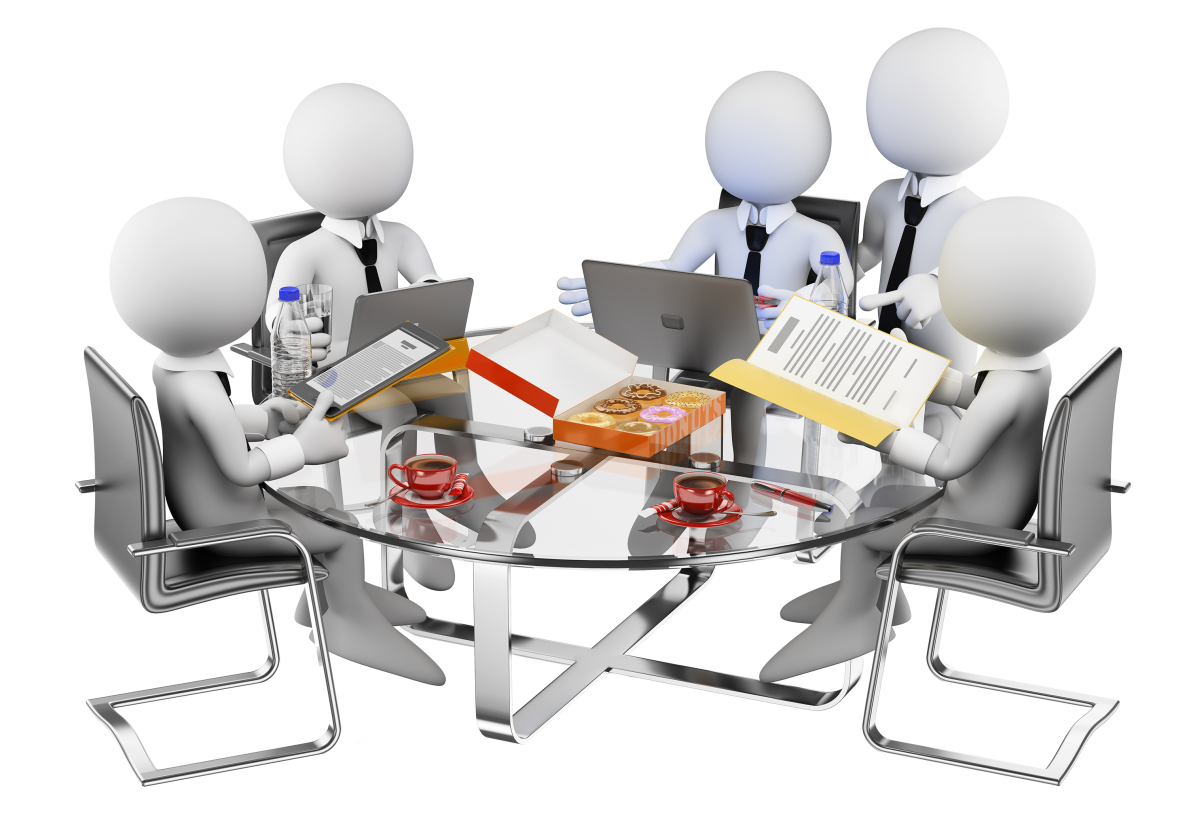 D=L×E×C
博富特咨询
全面
实用
专业
关于博富特
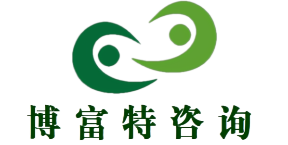 博富特培训已拥有专业且强大的培训师团队-旗下培训师都拥有丰富的国际大公司生产一线及管理岗位工作经验，接受过系统的培训师培训、训练及能力评估，能够开发并讲授从高层管理到基层安全技术、技能培训等一系列课程。
 我们致力于为客户提供高品质且实用性强的培训服务，为企业提供有效且针对性强的定制性培训服务，满足不同行业、不同人群的培训需求。
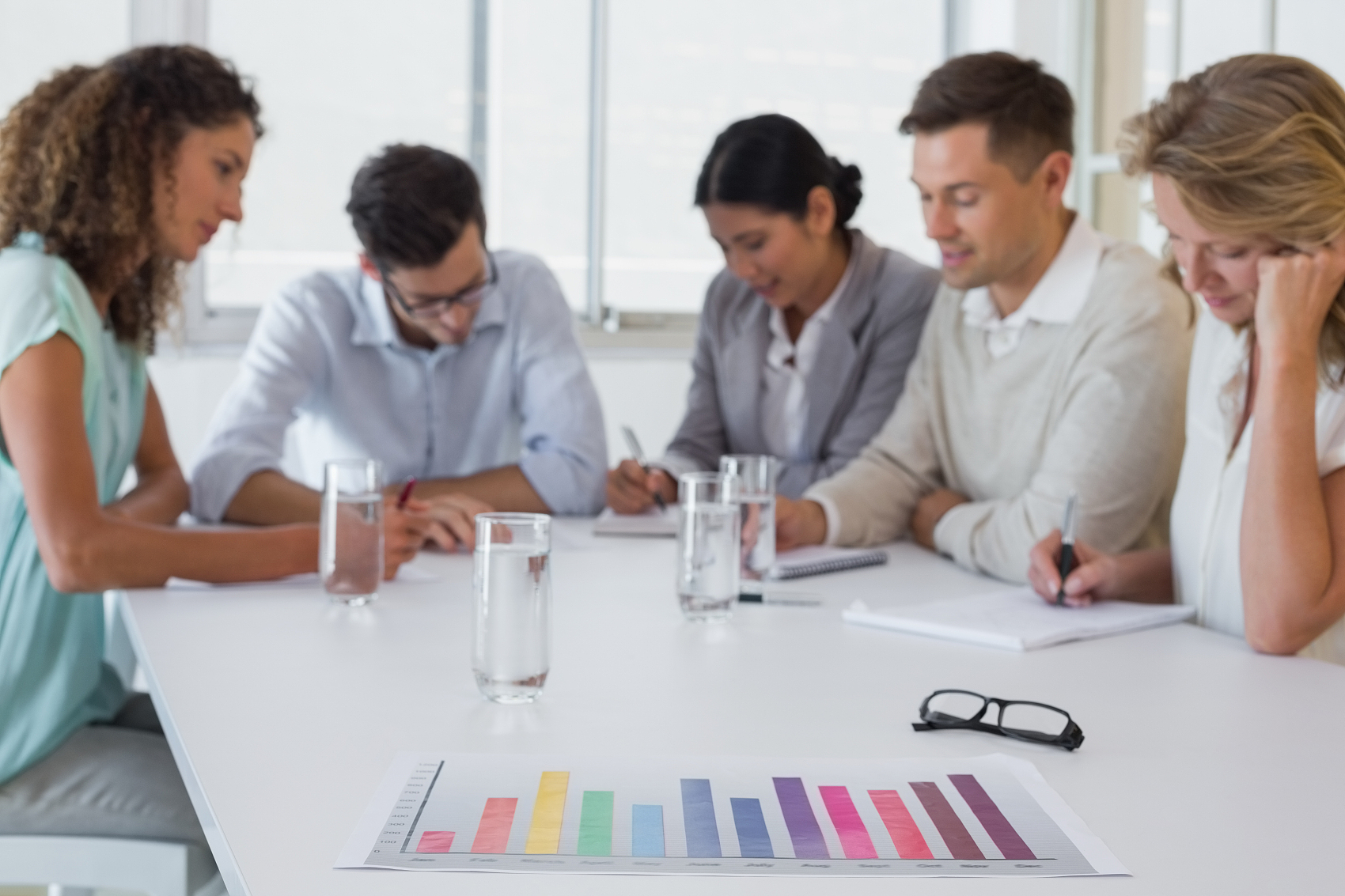 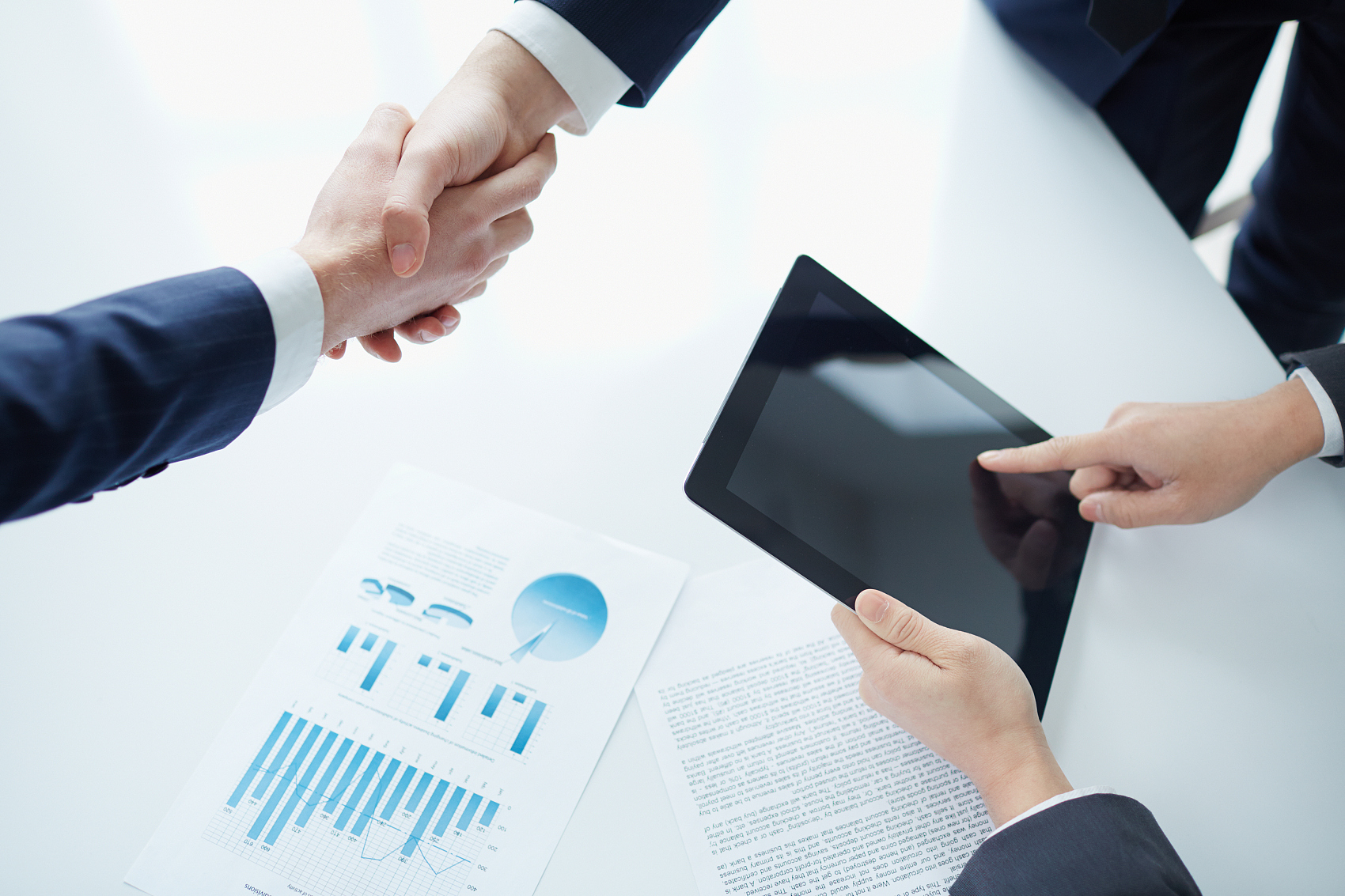 博富特认为：一个好的培训课程起始于一个好的设计,课程设计注重培训目的、培训对象、逻辑关系、各章节具体产出和培训方法应用等关键问题。
相关术语
01
风险管理
02
目
录
LEC评价法
03
相关举例
04
风险 = 可能性 × 严重性
相关术语
风险 是指生产安全事故或健康损害事件发生的可能性和严重性的组合。
风 险
可能性 是指事故（事件）发生的概率。
严重性 是指事故（事件）一旦发生后，将造成的人员伤害和经济损失的严重程度。
相关术语
风险点
风险伴随的设施、部位、场所和区域，以及在设施、部位、场所和区域实施的伴随风险的作业活动，或以上两者的组合。
注：排查风险点是风险管控的基础，对风险点内的不同危险源（与风险点相关联的人、物、环境及管理等因素）进行识别、风险评价以及根据评价结果采取不同控制措施是风险分级管控的核心。
     如：燃油储罐、酸碱罐、行车、碎（磨）煤装置、变压器、配电室、泵类等；有限空间作业、动火作业、锅炉点火作业等
根 源
状态
行为
相关术语
危险源
可能导致人身伤害和（或）健康损害和（或）财产损失的根源、状态或行为，或它们的组合。
具有能量或产生、释放能量的物理实体。如：起重设备，压力容器。
包括物的状态和作业环境的状态。如：转动轴安全护罩缺失。
决策人员、管理人员以及从业人员的决策行为、管理行为以及作业行为。如：高处作业未佩戴系挂安全带。
包括常规非常规的作业、巡视、巡检以及管理行为等诸多方面。
相关术语
风险与危险源的关系
风险与危险源之间既有联系又有本质区别。
危险源是风险的载体，风险是危险源的属性。即：风险必然是涉及哪类或哪个危险源的风险，没有危险源，就没有风险。
其次，任何危险源都会伴随着风险。只是危险源不同，其伴随的风险大小往往不同。
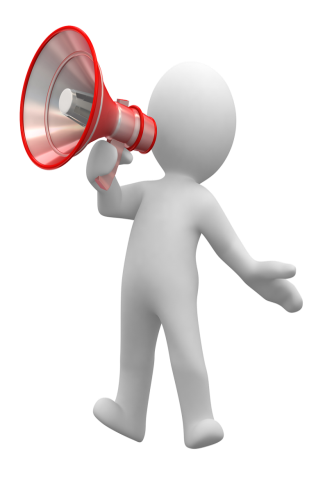 风险点与危险源的关系
每个风险点中包含若干危险源，危险源是风险点的主要构成要素；
风险点的等级由危险源分级中的最高等级决定；
相关术语
01
风险管理
02
目
录
LEC评价法
03
相关举例
04
公告
公示
汇编管控清单
持续
改进
风险管控体系建设路径
划分风险点
管控
分级
制定管控措施
辨识危险源
风险
分级
风险管理
风险分级管控
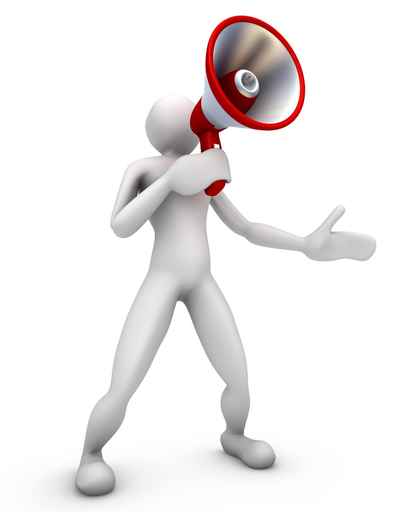 相关术语
01
风险管理
02
目
录
LEC评价法
03
相关举例
04
作业条件危险性评价法（LEC）
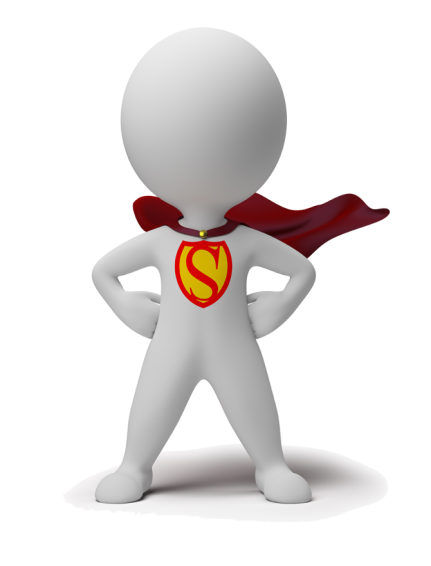 也叫风险度评价法，是对人们在具有潜在危险性环境中作业时的危险性半定量评价方法。首先将作业条件的危险性作为因变量（D），将事故或危险事件发生的可能性（L）、人们暴露于危险环境的频率（E）、一旦发生事故会造成的损失后果（C）作为自变量，采取半定量计值法，给三个自变量分别确定分值，再以三个变量的乘积评价风险的大小：
D：风险度
L：事故或危险事件发生的可能性
D=L×E ×C
E：人员暴露于危险环境的频率
C：发生事故可能产生的损失后果
作业条件危险性评价法（LEC）
事故发生的可能性（L）
隐患排查治理体系
当用概率表示时，绝对不可能的事件发生概率为0，而必然发生的事件的概率为1。
    但在做系统安全考虑时。绝对不发生事故是不可能的，所以人为地将“发生事故可能性极小”的分数定为0.1，而必然要发生事故的分数值定为10，介于两者之间的按照下表参考取值：
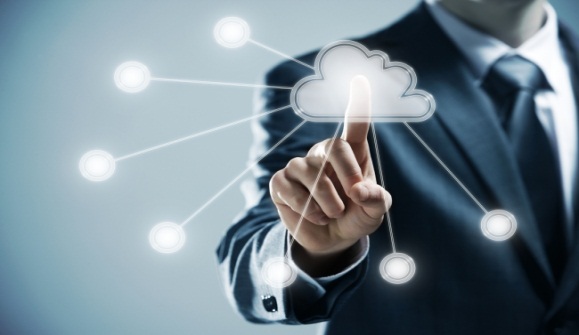 事故发生的可能性（L）
火力发电企业安全生产风险分级管控体系实施指南     DB 37/T 3202—2018
事故发生的可能性基准值（L）
作业条件危险性评价法（LEC）
人员暴露于危险环境的频率（E）
人员出现在危险环境中的时间越多，则危险性越大。规定连续暴露在危险环境的情况定为10，而非常罕见地出现在危险环境中定为0.5，介于两者之间的按照下表参考取值：
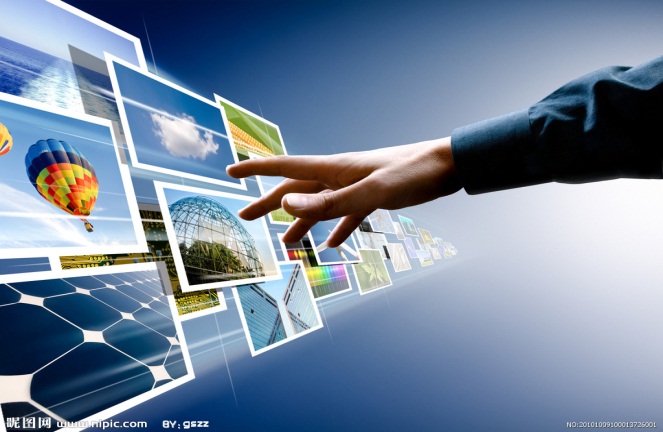 人员暴露于危险环境的频率（E）
火力发电企业安全生产风险分级管控体系实施指南     DB 37/T 3202—2018
人员暴露于危险环境的频繁程度基准值（E）
发生事故可能产生的损失后果（C）
火力发电企业安全生产风险分级管控体系实施指南     DB 37/T 3202—2018
由于事故造成人身伤害变化范围很大，所以规定分数值为1-100，把需要救护的轻微伤害规定分数为1，把造成多人死亡的可能性分数规定为100，介于两者之间的按照下表参考取值：
发生事故产生的后果基准值（C）
发生事故可能产生的损失后果（C）
发生事故产生的后果基准值（C）
发生事故可能产生的损失后果（C）
发生事故产生的后果基准值（C）
注：以上为标准文件规定，企业应根据切合自己的实际，制定符合自身的基准值，且基准值只能严格于标准基准值。
LEC法计算
LEC法计算公示：D=L×E×C，使用方法如下：、
 针对评估对像，根据现有的经验判断，在上述三个表格中分别选取人员伤亡、健康伤害、设备损坏、生产中断、环境污染等风险的“L”“E”“C”分值；
利用LEC法计算公示：D=L×E×C，分别计算出人员伤亡、健康伤害、设备损坏、生产中断、环境污染风险值D；
按照D值确定各项风险等级，将其中最高的风险等级定为该风险点的风险等级；
D值越大，说明该系统危险性大，需要增加安全措施，或改变发生事故的可能性，或减少人体暴露于危险环境中的频繁程度，或减轻事故损失，直至调整到允许范围内。
LEC法计算
危险性分值D与风险等级判定准则
注：以上为标准文件规定，企业为了加强并提高风险管控可根据自身的接受程度，划分适合企业实际的危险程度及管控层级。如：1级风险可调整为D≥350
危险等级的划分是凭经验判断，难免带有局限性，不能认为是普遍适用的，应及时根据实际情况予以修正。
LEC法特别关注
分别选取人员伤亡、健康伤害、设备损坏、生产中断、环境污染等风险的“L”“E”“C”分值；
分别计算出人员伤亡、健康伤害、设备损坏、生产中断、环境污染风险值D；
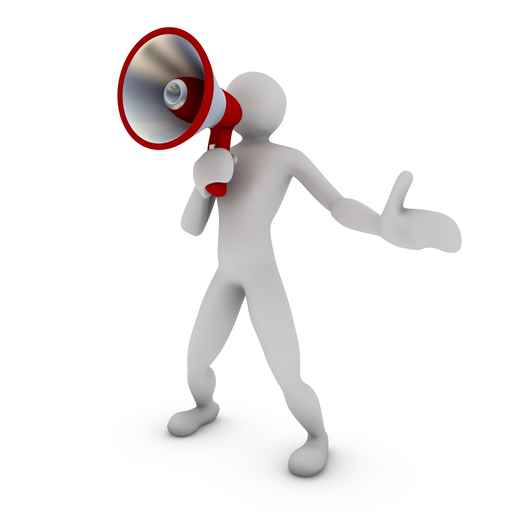 按照D值确定各项风险等级，将其中最高的风险等级定为该风险点的风险等级；
相关术语
01
风险管理
02
目
录
LEC评价法
03
相关举例
04
相关举例
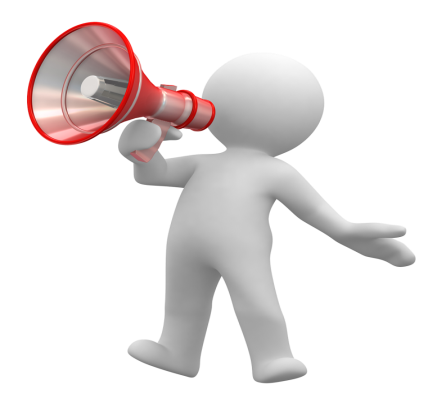 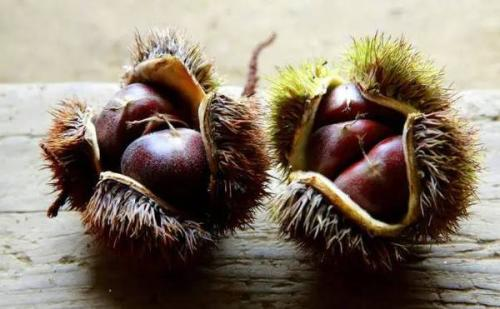 举两个“栗子”
风险评价：
——暴露频次：E =10（高处设备巡检上下爬梯）
——严 重 性：C = 25（一旦高处爬梯滑跌，可能导致人员重伤）
——可 能 性：L =1（很少可能，近年来未曾发生过类似）
D=LEC=1×10×25=250         200≤D＜400
汽包水位计巡检（风险点）：上下爬梯（步骤）— 较大风险（2级）— 车间级
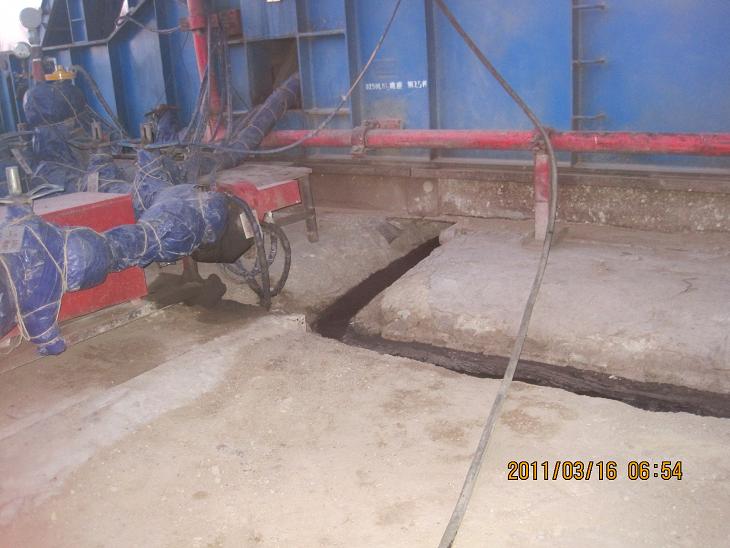 风险点：XX罐区
相关举例
危险源辨识：排水沟无盖板（箅子）可能导致人员跌倒或跌落。
事故类型及后果：其他伤害（如果是存在积水的大型排水沟还可能发生淹溺）。
风险评价：
——暴露频次：E=10（岗位员工在交接班检查、日常巡查中，至少每天接近排水沟2次以上，危害持续暴露）
——严 重 性：C=5（失足跌入排水沟往往可能造成腿部骨折，或者头部磕碰造成其他伤害）
D=LEC=3×10×5=150         70≤D＜200
——可 能 性：L=3（可能）
XX罐区（风险点）：排水沟（检查项目）— 一般风险（3级）— 班组级
感谢聆听
资源整合，产品服务
↓↓↓
公司官网 | http://www.bofety.com/
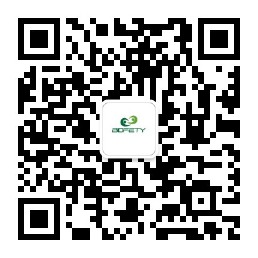 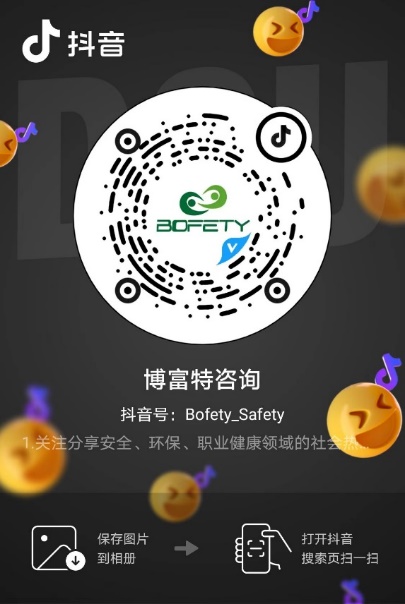 如需进一步沟通
↓↓↓
联系我们 | 15250014332 / 0512-68637852
扫码关注我们
获取第一手安全资讯
抖音
微信公众号